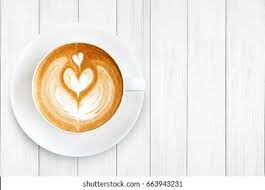 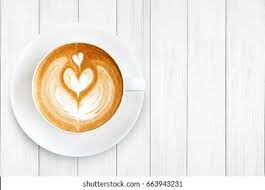 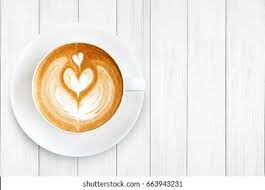 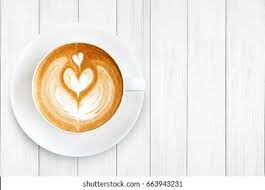 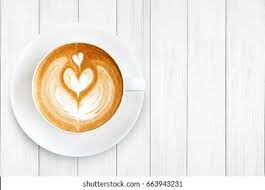 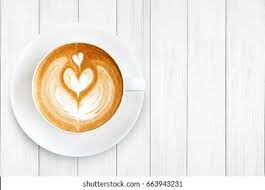 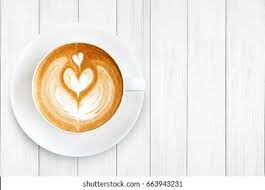 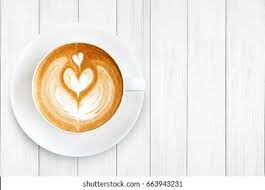 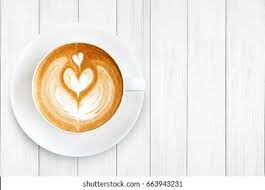 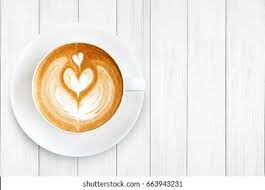 Roadmap
Roadmap Template
Topic or Key activities
Timeline
21-Apr
21-May
21-Jun
21-Jul
21-Aug
21-Sep
21-Oct
21-Nov
21-Dec
22-Jan
22-Feb
22-Mar
22-Apr
1
2
3
4
5
6
7
8
9
22-May
22-Jun
23-Jun
23-May
23-Apr
23-Mar
23-Feb
23-Jan
22-Dec
22-Nov
22-Oct
22-Sep
22-Aug
22-Jul
23-Jul
23-Aug
23-Sep
23-Oct
23-Nov
23-Dec
24-Jan
24-Feb
24-Mar
24-Apr
24-May
24-Jun
24-Jul
24-Aug
24-Sep
24-Oct
25-Nov
25-Oct
25-Sep
25-Aug
25-Jun
25-May
25-Apr
25-Mar
25-Feb
25-Jan
24-Dec
24-Nov
Roadmap Template
Roadmap & Timeline
Topic or Key activities
1
2
3
4
5
6
7
8
9
Insert Link
1
2
3
4
5
6
7
8
9